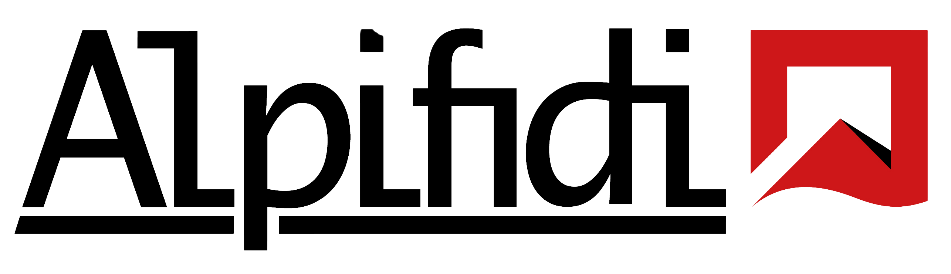 CASSA DI RISPARMIO DI ASTI
CONDIZIONI: Decorrenza 25 Ottobre 2015
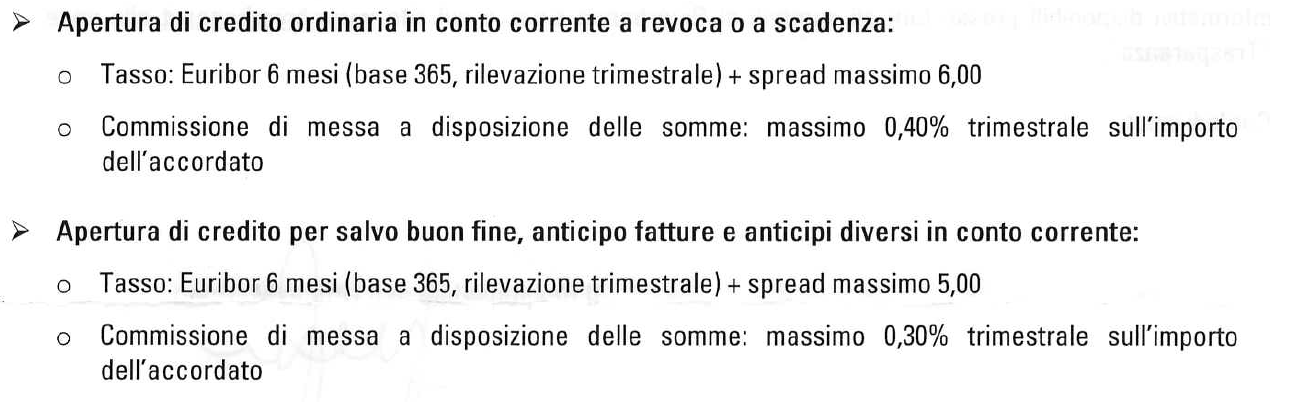 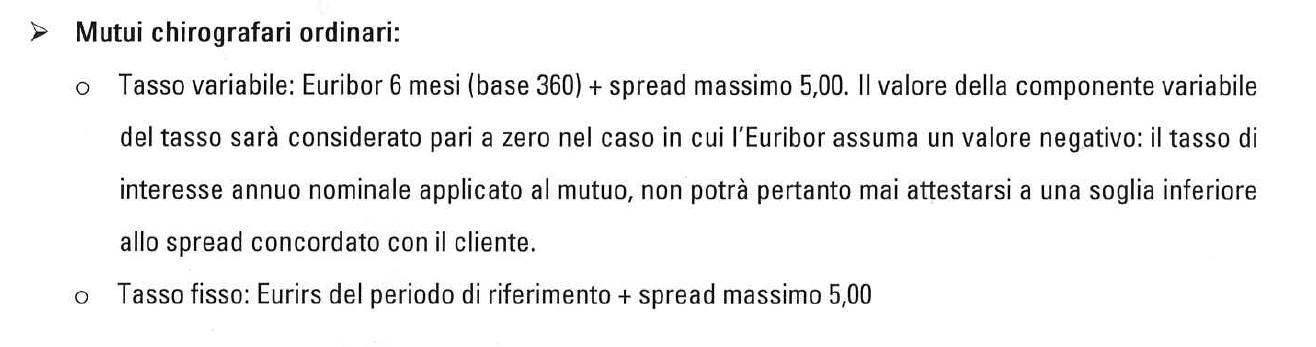 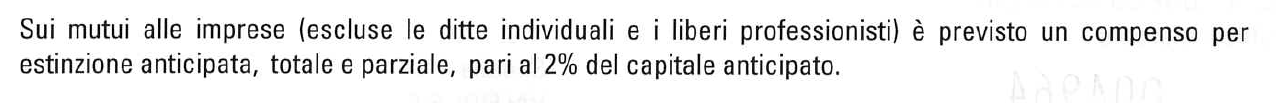 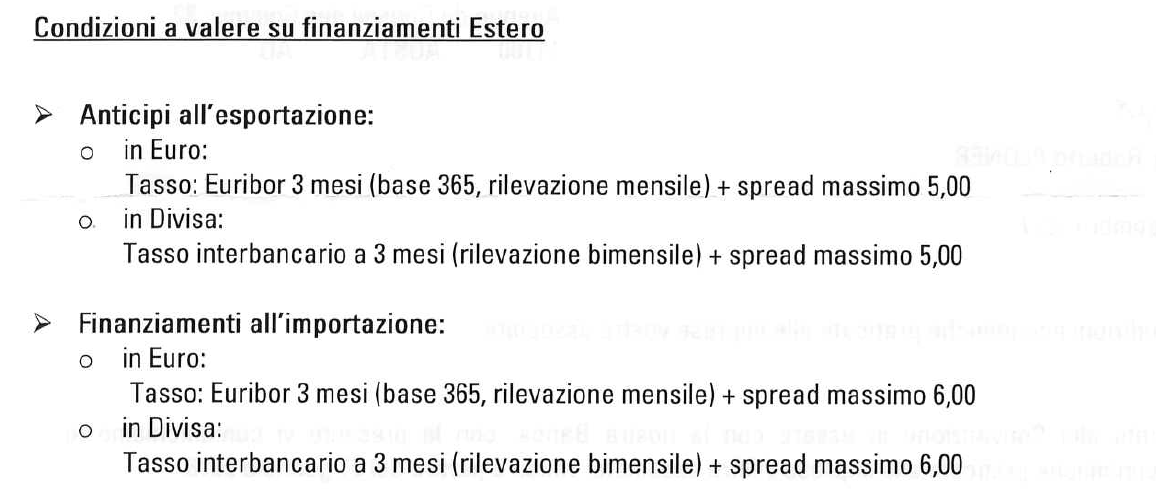